Présentation
Me Alexandre Grenier
Me Elizabeth Perreault
Me Erika Escalante

Roy Bélanger avocats : cabinet fondé en janvier 2016
Représente exclusivement des syndicats et travailleurs
Griefs, CNESST, etc.
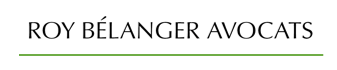 Plan de présentation
Introduction

Sources de droit
Cadre juridique du droit à la vie privée
Cadre juridique du droit à la liberté d’expression
Cadre juridique de l’obligation de loyauté

Liberté d’expression et obligation de loyauté
Droit à la vie privée au travail
Admissibilité en preuve
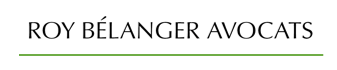 Plan de présentation (suite)
Les médias sociaux
Définition
Domaine public & vie privée
Contexte d’obtention de l’information provenant des médias sociaux
Illustrations jurisprudentielles
Manquement à l’obligation de loyauté et d’honnêteté
Lésion corporelle
Exécutif syndical
Ancien employé
Conclusion
Période de questions
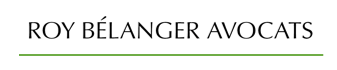 INTRODUCTION
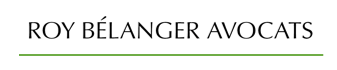 Cadre juridiqueDroit à la vie privée
Charte des droits et libertés de la personne

5. Toute personne a droit au respect de sa vie privée. 

 Code civil du Québec

3. Toute personne est titulaire de droits de la personnalité, tels le droit à la vie, à l’inviolabilité et à l’intégrité de sa personne, au respect de son nom, de sa réputation et de sa vie privée. 
Ces droits sont incessibles.

35. Toute personne a droit au respect de sa réputation et de sa vie privée.

Nulle atteinte ne peut être portée à la vie privée d’une personne sans que celle-ci y consente ou sans que la loi l’autorise.
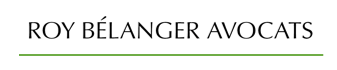 Cadre juridiqueDroit à la vie privée (suite)
Code civil du Québec


36. Peuvent être notamment considérés comme des atteintes à la vie privée d’une personne les actes suivants:


1°  Pénétrer chez elle ou y prendre quoi que ce soit;

2°  Intercepter ou utiliser volontairement une communication privée;

3°  Capter ou utiliser son image ou sa voix lorsqu’elle se trouve dans des lieux privés;

4°  Surveiller sa vie privée par quelque moyen que ce soit;

5° Utiliser son nom, son image, sa ressemblance ou sa voix à toute autre fin que l’information légitime du public;

6° Utiliser sa correspondance, ses manuscrits ou ses autres documents personnels.
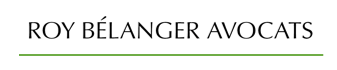 Cadre juridiqueDroit à la vie privée (suite)
La loi ne définit pas le concept de « vie privée » 

La jurisprudence s’est développée autour de trois concepts

Droit à l’anonymat
Droit à l’intimité
Droit à l’autonomie dans l’aménagement de sa vie personnelle et familiale

Droit à l’intimité

Inviolabilité du domicile.  « La liberté d’avoir la paix chez soi ».
Protection des conversations, des communications, de la correspondance.
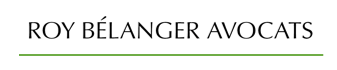 Cadre juridiqueDroit à la vie privée (suite)
Droit à l’anonymat
Nom, image, voix, ressemblance, empreinte digitale, rétinienne, etc. 


 Droit à l’autonomie
Droit de prendre ses décisions personnelles sans influence externe indue.


Charte des droits et libertés de la personne

3. Toute personne est titulaire des libertés fondamentales telles la liberté de conscience, la liberté de religion, la liberté d’opinion, la liberté d’expression, la liberté de réunion pacifique et la liberté d’association.
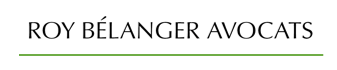 Cadre juridiqueObligation de loyauté
Code civil du Québec

2088. Le salarié, outre qu’il est tenu d’exécuter son travail avec prudence et diligence, doit agir avec loyauté et honnêteté et ne pas faire usage de l’information à caractère confidentiel qu’il obtient dans l’exécution ou à l’occasion de son travail.

Ces obligations survivent pendant un délai raisonnable après cessation du contrat, et survivent en tout temps lorsque l’information réfère à la réputation et à la vie privée d’autrui. 

Interprété par la jurisprudence comme étant :

Plus particulièrement, le droit québécois reconnaît que le devoir de loyauté englobe la protection de la réputation de l’employeur, en tenant compte de facteurs qui émanent de la jurisprudence arbitrale et judiciaire, soit «la nature de l’entreprise, la nature de l’emploi, le degré de notoriété publique, le degré de responsabilité quant aux actes fautifs, le degré d’affectation des relations publiques de l’entreprise, la prévision d’un impact économique néfaste pour l’employeur, l’impact réel, le degré de malice ou de négligence dans la conduite, le droit de l’employé de s’exprimer librement, l’étendue du pouvoir ou de la confiance que l’employeur a accordé à l’employé.
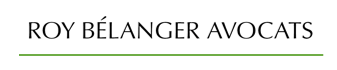 Liberté d’expression versus obligation de loyauté
La liberté d’expression étant un droit prévu à la Charte, elle devrait prévaloir sur l’obligation de loyauté prévue au Code civil du Québec.

Toutefois, certains décideurs en viennent à la conclusion qu’en contexte de travail, la liberté d’expression d’un salarié n’est pas absolue, et que le devoir de loyauté doit être pris en compte. 

Le salarié est contraint à une certaine retenue : il ne doit pas s’attaquer à la réputation de son employeur ou dénoncer les pratiques qu’il n’accepte pas ou étaler sur la place publique les différends qui l’opposaient à son employeur. 

C’est là bien sûr prohibition à manipuler avec un certain soin, compte tenu de la garantie de la liberté d’expression que contient la Charte québécoise des droits et libertés, pour les cas où elle trouve application. 

Cependant, il semble bien que la loyauté due à l’employeur doive l’emporter en ce cas sur la liberté d’expression du salarié, du moins lorsque son exercice est nuisible aux intérêts de l’employeur.
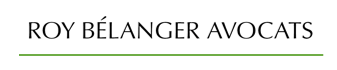 Droit à la vie privée au travail
L’Employeur a un pouvoir de direction quant à l’exécution du travail

2085. Le contrat de travail est celui par lequel une personne, le salarié, s’oblige, pour un temps limité et moyennant rémunération, à effectuer un travail sous la direction ou le contrôle d’une autre personne, l’employeur


Malgré le droit de l’employeur à veiller à l’exécution du travail, une attente raisonnable en matière de vie privée demeure pour l’employé lorsqu’il est au travail. 

Srivastava c. Hindu Mission of Canada (Québec) inc

Les intérêts de l’Employeur doivent donc être conciliés avec le droit de l’employé de voir ses droits individuels, garantis par la Charte, respectés et protégés dans le cadre de sa relation d’emploi.

Ce principe s’appliquera notamment dans les cas suivants :
 
-  Filature
-  Conversations téléphoniques
  Courriels de travail
  Utilisation d’Internet pendant les heures de travail 
-  Etc.
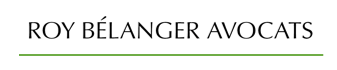 Admissibilité en preuve
L’article 2858 du Code civil du Québec

2858. Le tribunal doit, même d’office, rejeter tout élément de preuve obtenu dans des conditions qui portent atteinte aux droits et libertés fondamentaux et dont l’utilisation est susceptible de déconsidérer l’administration de la justice. (…) 

Deux questions doivent être posées pour déterminer l’admissibilité d’un élément de preuve : 

Les conditions dans lesquelles l’élément de preuve a été obtenu portent-elles atteinte aux droits fondamentaux (notamment le droit à la vie privée) du salarié ? 

2) 	L’utilisation de cette preuve est-elle susceptible de déconsidérer l’administration de la justice ?
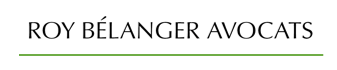 Exemples tirés de la jurisprudenceadmissibilité en preuve
Syndicat des travailleurs et travailleuses de CSSS Vallée-de-la-Gatineau (CSN) c. Centre de santé et de service sociaux de la Vallée-de-la-Gatineau, 2019 QCCA 1669

Décision importante mettant fin à une controverse jurisprudentielle relative au deuxième critère de l’article 2858 C.c.Q. : La déconsidération de la justice

 Premier courant : Le courant majoritaire 

Un élément de preuve obtenu en contravention du droit à la vie privée n’entraîne pas automatiquement son rejet en preuve. Il faut évaluer la gravité intrinsèque de la violation pour déterminer si son admissibilité serait préjudiciable au processus judiciaire et la recherche de la vérité. 

 Deuxième courant : Le courant minoritaire
 
Dès qu’un élément de preuve a été obtenu en violation du droit à la vie privée, il y a déconsidération de la justice et il doit être exclu.
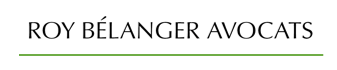 Exemples tirés de la jurisprudenceadmissibilité en preuve (suite)
Résumé des faits 

Suivant les recommandations de son médecin désigné, l’Employeur procède à la filature d’une salariée, en arrêt de travail depuis un peu plus de deux mois, au motif qu’il croit qu’elle reçoit des prestations d’assurance salaire sans droit.

La salariée est filmée pendant qu’elle se déplace en automobile et fréquente un établissement commercial et un marché d’aliment ouvert au public.

Elle est congédiée en raison de l’incompatibilité de ces activités avec sa lésion à l’épaule gauche et des déclarations qu’elle avait faites au médecin désigné de l’Employeur, notamment l’obligation d’être accompagnée pour aller à l’épicerie ou l’impossibilité de conduire ou d’effectuer des tâches quotidiennes avec son membre gauche.
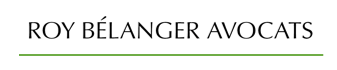 Exemples tirés de la jurisprudenceadmissibilité en preuve (suite)
Historique judiciaire et décision de la Cour d’appel

L’arbitre avait conclu que l’Employeur n’avait pas de motifs raisonnables d’entreprendre la filature et avait violé le droit à la vie privée de la salariée. Il avait accueilli le grief.

La juge de première instance avait conclu au contraire que l’Employeur avait des motifs raisonnables et qu’il n’avait pas violé son droit à la vie privée. La recherche de la vérité milite en faveur de l’admission en preuve de la vidéo, car elle permet d’établir les réelles capacités et limitations de la salariée, ce qui est au cœur du litige entre les parties. Il n’y a pas déconsidération de la justice. 

La Cour d’appel conclut que l’Employeur avait des motifs raisonnables : il avait des rapports médicaux objectifs contredisant les allégations de la salariée, qui avait déjà exagéré par le passé sur son état de santé. Elle est d’avis que l’analyse de l’arbitre sur le critère de la déconsidération de la justice est circulaire : « comme le droit à la vie privée a été enfreint, la filature ayant eu lieu sans motifs raisonnables, mais plutôt sur la base d’impression, l’arbitre ne se croit pas autorisé à admettre la preuve.» L’appel est rejeté.
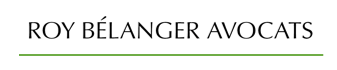 Exemples tirés de la jurisprudenceadmissibilité en preuve (suite)
La Cour d’appel confirme que les deux critères de l’article 2858 C.c.Q. doivent être analysés:

[83] Ce n’est pas un choix : le décideur doit impérativement conclure que les deux critères de l’article sont satisfaits: Amzallag c. Ville de Sainte-Agathe-des-Monts, 2018 QCCA 1439 (requête pour autorisation de pourvoi à la Cour suprême rejetée (C.S. Can., 2019-07-04) 38536 et 38537). Un décideur qui passe outre à cette exigence et qui ne procède qu’à l’une ou l’autre des deux facettes de l’analyse ne respecte pas une règle impérative et sa décision ne peut être qualifiée de raisonnable. 

L’analyse du critère de la déconsidération de la justice se fait ainsi :

[101] Il fallait appliquer le test de la proportionnalité et considérer « [l]a gravité de la violation aux droits fondamentaux, tant en raison de sa nature, de son objet, de la motivation et de l’intérêt juridique de l’auteur de la contravention que des modalités de sa réalisation » pour savoir s’il est « inacceptable qu’une cour de justice autorise la partie qui l’a obtenue de s’en servir pour faire valoir ses intérêts privés? » : Mascouche (Ville de) c. Houle, [1999] R.J.Q. 1894 (C.A.), motifs du juge Gendreau, p. 42 et 43. 

[102] De plus, la recherche de la vérité doit l’emporter si les circonstances ne sont « ni suffisamment graves ni suffisamment exceptionnelles pour que l’on déroge à la règle voulant que toute preuve pertinente soit en principe recevable (art. 2757 C.c.Q.) » : Bellefeuille c. Morisset, 2007 QCCA 535, paragr. 77.
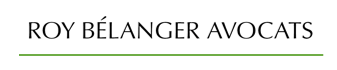 Exemples tirés de la jurisprudence Médias sociaux - admissibilité en preuve
Fraternité des policiers et policières de Sherbrooke et Ville de Sherbrooke (grief syndical), 2019 QCTA 431

Dans le cadre d’un grief contestant le congédiement du Plaignant, l’Employeur s’objecte à l’admissibilité en preuve des documents technologiques suivants :

Des conversations en provenance de Messenger (Facebook) insérées dans un document Word et imprimées;

La capture d’écran d’une conversation Messenger (Facebook) prise par un téléphone intelligent;

La capture d’écran d’une conversation Messenger d’un tiers, provenant du téléphone intelligent de ce tiers et photographiée par le Plaignant;

Des documents obtenus dans le domaine public de Facebook;

Le résultat d’une recherche effectuée sur Google.
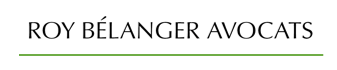 Exemples tirés de la jurisprudence Médias sociaux - admissibilité en preuve (suite)
L’arbitre Lamy conclut à l’exclusion en preuve des conversations Messenger, car l’authenticité et l’intégrité de ces documents technologiques n’ont pas été démontrées. Ainsi, elle ne peut être certaine que les informations puisées dans la plate-forme d’origine, Messenger, ont été fidèlement reproduites lors de leur transfert dans des fichiers de traitement de texte Word.

À retenir de cette affaire
 
Lors du dépôt en preuve de documents technologiques dans une audience judiciaire, il est primordial de démontrer leur authenticité et leur intégrité en s’assurant de reproduire l’entièreté d’une conversation en continu :

La date, et idéalement l’heure, doit être indiquée sur le début de la conversation;
L’heure affichée sur les messages suivants doit être cohérente;
Le contenu de la conversation doit être cohérent; 
Les images, les photos et autres mentions apparaissant dans la conversation doivent refléter qu’il s’agit d’une conversation en continu. 

* Conseil : Lorsque vous prenez une capture d’écran d’une conversation Messenger, assurez-vous que le dernier message apparaisse en tant que premier message de la capture d’écran suivante pour en démontrer la continuité.
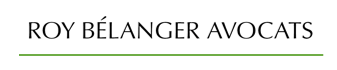 Exemples tirés de la jurisprudence Usage de moyens technologiques
Syndicat des professionnelles et professionnels municipaux de Montréal (SPPMM) et Ville de Montréal (grief syndical), 2020 QCTA 358

Le Syndicat conteste le fait que l’Employeur utilise le logiciel de sécurité informatique « Graylog» pour effectuer une surveillance électronique, lequel enregistre et produit un journal quotidien des consultations sur des sites Internet faits par les salariés à des fins professionnelles et personnelles à partir d’un ordinateur fourni par l’Employeur. Il allègue une violation du droit à la vie privée et du droit à des conditions de travail justes et raisonnables.

Dans le cadre de son analyse, l’arbitre l’arbitre Flynn a pris en considération le fait que les salariés étaient au fait des directives de l’Employeur dans son analyse de l’expectative de vie privée.

Distinction entre cette affaire et l’affaire Saskatchewan Government and General Employees Union v. Unifor Local 481, 2015 CanLII 28482 (SK LA)

L’arbitre tranche en faveur du syndicat et déclare irrecevable l’introduction en preuve des courriels captés à même la messagerie appartenant à l’employeur. À son avis, la propriété d’un système de courrier électronique ou d’un ordinateur ne confère pas au propriétaire le droit absolu de surveiller les courriels personnels d’un de ces utilisateurs. Il ne fait pas droit à l’argument de l’employeur selon lequel en raison de sa politique claire, les employés n’ont aucune expectative de vie privée lorsqu’ils utilisent le système de messagerie mis à leur disposition.
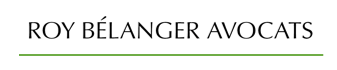 Exemples tirés de la jurisprudence Usage de moyens technologiques (suite)
Droit à des conditions de travail justes et raisonnables

La jurisprudence enseigne qu’il y a violation à ce droit lorsqu’il y a une surveillance constante ou continue en milieu de travail, c’est-à-dire celle qui capte en image ou en son le milieu de travail dans lequel un employé effectue son travail, et ce, sans interruption au point de se sentir épié dans son quotidien professionnel. 

L’arbitre conclut que la compilation des données liées à la consultation sur des sites Internet par le logiciel Graylog et le fait qu’il génère un rapport journalier des cinquante plus grands utilisateurs ne constituent pas une surveillance constante ou continue pour les raisons suivantes :	

Il ne capte pas toutes les activités d’un employé dans son travail, mais seulement sa consultation de sites Internet;

Il ne cible pas en particulier un employé ou un groupe d’employés, mais l’ensemble des consultations Internet effectuées par plus de 22 000 employés;
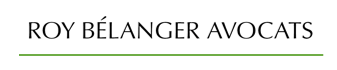 Exemples tirés de la jurisprudence Usage de moyens technologiques (suite)
Droit à des conditions de travail justes et raisonnables  (suite)

La comptabilisation des données se fait anonymement;

Il ne compile que le nombre ou la fréquence des consultations et le profil des sites consultés;

L’employeur est « très prudent » dans son approche pour déceler des situations potentielles d’abus. Ce n’est que dans les situations où le temps et le volume de consultation non lié au travail sont importants et permettent de douter d’une violation au Code de conduite que l’Employeur entame une surveillance sur un poste de travail en particulier. C’est à partir de là qu’il débute une enquête et qu’il pourrait s’agir d’une surveillance constante ou continue, mais ce n’est pas l’objet du présent litige.

Commentaire 

La violation d’un droit fondamental ne peut se justifier ou être atténuée par le degré de « prudence » de son auteur.
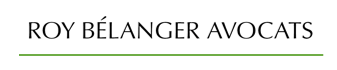 Exemples tirés de la jurisprudence Usage de moyens technologiques (suite)
Droit à la vie privée

Les directives de l’Employeur et les mises en garde quant à l’utilisation d’internet réduisent indéniablement l’expectative de vie privée des salariés, car ils connaissaient ses attentes, mais n’a pas pour effet de l’anéantir.

L’utilisation du matériel informatique fourni par l’Employeur est au même effet : Il réduit l’expectative de vie privée, mais ne l’anéantit pas. 

Toutefois, considérant la nature des données brutes recueillies en l’espèce, en plus du fait que les salariés connaissent les attentes de l’employeur, l’arbitre Flynn conclut que ces derniers ne peuvent avoir une attente subjective quant au caractère privé de ces données. Même si une telle expectative de vie privée existait, l’Employeur a démontré la proportionnalité entre le moyen choisi et le motif justifiant l’utilisation du logiciel.

Le grief est rejeté.
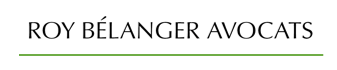 Les médias sociaux
Les « médias sociaux » sont définis par la Bibliothèque du Parlement comment étant :

(…) Le large éventail de services Internet et mobiles qui permettent aux utilisateurs de participer à des échanges en ligne, de diffuser du contenu qu’ils ont eux-mêmes créé et de se joindre à des communautés électroniques.
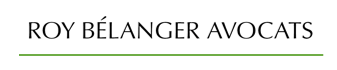 Différents exemples de médias sociaux
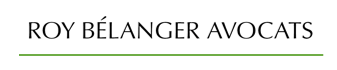 Domaine public et vie privée
D’un côté, un individu a droit au respect de sa vie privée et à sa liberté d’expression.


De l’autre, ce même individu s’exprime sur le domaine public, à savoir Internet, rendant ainsi ses propos accessibles à des millions d’internautes.


Comment faire coexister ces deux réalités ?




Le seul fait que l’Internet soit un lieu public n’entraîne pas que l’utilisateur renonce à son droit à la vie privée ou à son droit à l’anonymat.
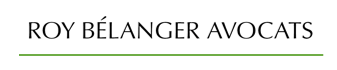 Domaine public et vie privée (suite)
Pour établir si une expectative de vie privée existait face à une publication donnée, il faudra valider certaines informations, notamment :



Le profil de l’usager est-il privé ou public ? 

Combien d’amis / d’abonnés l’usager a-t-il ?

L’usager restreignait-il des informations ou les diffusait-il sans discrimination ?

À qui la publication interceptée était-elle visible ? (Aux amis de l’usager seulement, à certains d’entre eux, ou au public en général).
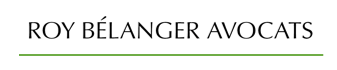 Domaine public et vie privée (suite)
Moins la publication ou l’information est accessible, plus une expectative de vie privée sera présente.

Une publication destinée à l’ensemble de la communauté (par exemple, un commentaire laissé sur une page d’entreprise) n’aura pas la même expectative de vie privée qu’une publication privée publiée sur le profil d’un usager qui a 24 amis.

Par exemple: UES, section locale 298 et CHSLD Vigi Dollard-des-Ormeaux,  DTE 2016-T 94

La publication sans restriction sur Facebook est un acte public et la preuve qui en est faite n’enfreint pas la protection de la vie privée consacrée par les chartes.
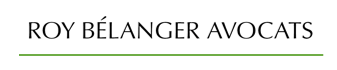 Contexte d’obtention de l’information provenant des médias sociaux
Murphy c. Preger, [2007] O.J. no 5511, Superior Court of Justice – Ontario
 
Décision de l’Ontario. Poursuite en dommages-intérêts à la suite d’un accident d’automobile. La défenderesse demande de pouvoir déposer en preuve des photos provenant du profil Facebook de la demanderesse. Ces photos personnelles de la demanderesse étaient publiques et accessibles à tous. De plus, comme la demanderesse avait 366 amis, son expectative de vie privée était limitée. Le juge admet les photos en preuve.

Shuster c. Royal Sun Assurance, [2009] O.J. No. 4518

Décision de l’Ontario. La compagnie d’assurance veut déposer en preuve des photos provenant du profil Facebook de la demanderesse. Or, comme son profil était privé et qu’elle n’avait que 67 amis, la demanderesse avait expectative de vie privée. Les documents ne peuvent être déposés.
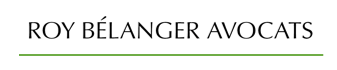 Contexte d’obtention de l’information provenant des médias sociaux (suite)
Landry c. Provigo Québec inc., 2011 QCCLP 1802

Mme Landry, la travailleuse, est devenue amie sur Facebook avec des collègues.

Elle réalise alors que ses collègues émettent plusieurs commentaires désobligeants à son endroit sur Facebook. 

Elle imprime plusieurs pages de commentaires provenant directement du site. 

Par la suite, lors d’un recours en harcèlement psychologique devant la défunte CLP, Mme Landry veut déposer les commentaires en preuve. 

L’Employeur s’objecte au dépôt des commentaires… au nom de la défense du droit à la vie privée des collègues.
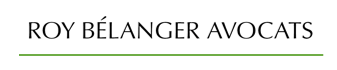 Contexte d’obtention de l’information provenant des médias sociaux (suite)
Landry c. Provigo Québec inc., 2011 QCCLP 1802 (suite)

La CLP rejette l’objection de l’Employeur et permet la production des propos recueillis sur la page Facebook :

[70] Une personne qui détient un compte Facebook permet à ses amis et aux amis de ses amis de prendre connaissance de ses commentaires. Cette personne peut contrôler la liste de ses amis, mais il devient plus difficile de contrôler l’accès à son profil aux amis de ses amis, liste qui peut s’allonger presque à l’infini. Nous sommes donc loin du caractère privé du profil de cette personne et des commentaires qu’elle émet.

[71] La Commission des lésions professionnelles retient que ce qui se retrouve sur un compte Facebook ne fait pas partie du domaine privé compte tenu de la multitude de personnes qui peuvent avoir accès à ce compte. La liste de ses amis peut être longue et chaque liste de ses amis peut être tout aussi longue. La preuve Facebook déposée par la travailleuse ne constitue donc pas une atteinte à la vie privée de tierces personnes.
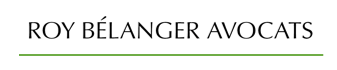 Contexte d’obtention de l’information provenant des médias sociaux (suite)
La façon dont l’information contenue sur les médias sociaux a été obtenue est aussi importante

Maison St-Patrice inc. et Cusson, 2016 QCTAT 482 : L’Employeur a usé d’un subterfuge pour accéder à la page Facebook de la salariée. L’Employeur demande à un collègue d’ajouter la travailleuse et de lui rapporter le contenu de son profil ou de lui donner accès à celui-ci. Preuve rejetée.

Campeau c. Services alimentaires Delta Dailyfood Canada inc., 2012 QCCLP 7666 :

L’Employeur s’est créé un faux profil Facebook pour devenir « ami » avec la travailleuse et avoir accès à ses photos. Preuve rejetée.
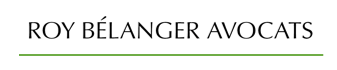 Exemples jurisprudence
Manquement à l’obligation de loyauté	

Lésion corporelle

Employé membre de l’exécutif syndical 

Ancien employé
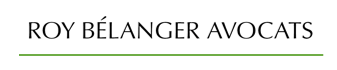 Exemples tirés de la jurisprudence Obligation de loyauté
Syndicat des chauffeurs d’autobus de la Rive-Sud (CSN) et Société de transport de Lévis, 2018 CanLii 68392

En juillet 2017, un chauffeur de la STLévis a écrit plusieurs commentaires alarmant sur la page Facebook « Spotted Lévis », suivie par plus de 13 000 personnes. Il publia entre autres : 

Je suis le pire chauffeur de la STLévis. Aucune courtoise, j’écrase les animaux, les vieux et les vélos! Et si je vois une femme avec une poussette, gros lot, j’accélère et je vise les genoux!!!  

À mort les vélos!  

C’est désolant de voir autant de dumbdumb à vélo qui se croient tout permis!
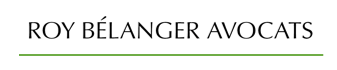 Exemples tirés de la jurisprudence Obligation de loyauté (suite)
La STLévis a suspendu pour fins d’enquête le chauffeur, avant de le congédier en raison des propos tenus sur Internet.

Le chauffeur a publié une lettre d’excuses sur la page « Spotted Lévis », et en a envoyé une autre à son employeur.

[151] M. Savard s’est comporté comme de nombreux internautes qui ne pèsent pas leurs mots avant de les publier. Pour certains, c’est sans conséquence, mais quand on s’affiche sur le plus important site communautaire de sa propre ville comme chauffeur d’autobus et qu’on met son employeur dans l’embarras, qu’on ternit son image, la conséquence peut être la perte d’emploi. M. Savard a couru à sa perte.  


L’arbitre Pierre St-Arnaud maintient le congédiement.
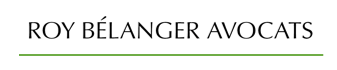 Exemples tirés de la jurisprudence Obligation de loyauté (suite)
Union des employées et employés de service, section locale 298 et CHSLD Vigi Dollard-des-Ormeaux, DTE 2016T-94

Une salariée s’amuse avec une collègue à prendre des photos avec les lunettes d’une patiente âgée. La collègue les publie sur Facebook, suite à l’autorisation de la salariée. 

La publication sur Facebook permet d’identifier le CHSLD.

La salariée est congédiée en raison de la photo. 

Par la suite, la salariée critique son congédiement sur Facebook et tient des propos injurieux contre l’employeur. L’employeur lui envoie un nouvel avis de congédiement en raison de ces propos. 

Les deux congédiements sont maintenus.
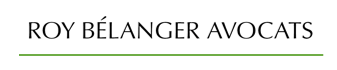 Exemples tirés de la jurisprudence Obligation de loyauté (suite)
Lessard c. Ministère de la Sécurité publique, 2010 QCCRT 568 

Une employée en stage probatoire refuse de faire du temps supplémentaire en prétextant un rendez-vous chez le médecin. 

L’employeur lui demande un billet médical.

Le lendemain, l’employée prétend que le rendez-vous a été annulé, puis reporté. Elle n’amène jamais de billet médical, et continue de refuser le temps supplémentaire. 

L’employeur reçoit dans une enveloppe « anonyme » des pages imprimées du profil Facebook de l’employée où l’on peut lire :

« La va falloir que j’me trouve une raison parce que j’ai pas été à mon rendez-vous fictif... TA-BAR-NAK!!! C’est n’importe quoi, on se croirait à Alcatraz lolllll » 

L’employée est congédiée et conteste son congédiement qu’elle juge sans cause juste et suffisante. Le congédiement est maintenu.
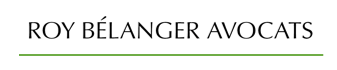 Exemples tirés de la jurisprudence Obligation de loyauté (suite)
Syndicat des travailleurs et travailleuses de Sucre Lantic – CSN c. Sucre Lantic limitée – Raffinerie de Montréal, 2009 CanLII 92419

L’employeur signale le vol d’un stroboscope lui appartenant ;

Quelques jours plus tard, un employé publie un vidéo sur Youtube pour mousser sa candidature pour un concours de lutte ;

Dans le vidéo, le stroboscope de l’employeur est visible ;

L’arbitre Carol Jobin confirme le congédiement ;

L’histoire ne dit pas s’il s’est qualifié pour le concours de lutte !
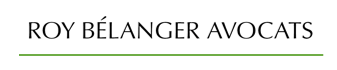 Exemples tirés de la jurisprudence Obligation de loyauté (suite)
Trachy et Clinique dentaire Andreea-Oana Radu Mirza inc., 2019 QCTAT 891

Une employée est congédiée pour manque de loyauté et insubordination principalement.


Entre octobre 2016 et mars 2017, l’employée  partage à dix occasions, avec la soixantaine d’amis de son réseau social, des publicités de trois cliniques dentaires. Généralement, la plaignante n’ajoute aucun commentaire et ne fait que relayer les publicités des cliniques. 


En mars 2017, la salariée louange les qualités d’un des dentistes qu’elle a consulté pour des soins spécialisés que ne dispense pas son employeur. Elle s’exprime ainsi : «C’est le meilleur, il écoute et respecte son patient. Il n’y a rien de mieux qu’un implant […] Oui, merci Dr. [nom omis]».


Toujours en mars 2017, la salariée partage sur Facebook un article portant le titre suivant: « Une étude révèle qu’un mauvais patron peut rendre ses employés malades ». Lors de la publication, l’employée est absente du travail en raison du dépôt de sa plainte en harcèlement psychologique.
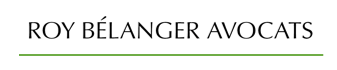 Exemples tirés de la jurisprudence Obligation de loyauté (suite)
Trachy et Clinique dentaire Andreea-Oana Radu Mirza inc., 2019 QCTAT 891 (suite)

Le Tribunal arrive à la conclusion que les publications Facebook sont un prétexte pour mettre fin à l’emploi de la travailleuse.

Le congédiement est annulé, mais le Tribunal qualifie les publications de madame Trachy de « manque de jugement ».
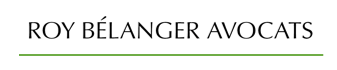 Exemples tirés de la jurisprudence Obligation de loyauté (suite)
Association des policiers et policières de Blainville et Ville de Blainville (Frédéric Savoie), 2018 CanLii 110576

En 2015, le salarié publie sur sa page Facebook une image qui illustre une image peu élogieuse entre un patron et un leader
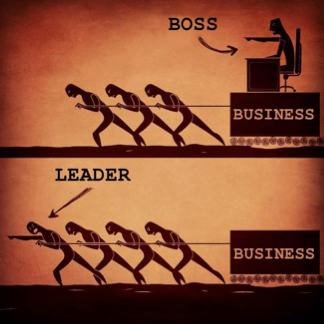 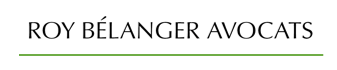 Exemples tirés de la jurisprudence Obligation de loyauté (suite)
Le salarié ajoutera à cette image le commentaire suivant : «Drôle à quel point cette image prend tout son sens ces temps-ci. Et je ne parle vraiment pas d’à la maison.» 

Pour l’arbitre de grief, la faute est prouvée, tout en faisant état d’une distinction entre un manque de jugement et un manque de loyauté.

[374]  En somme j’estime que, pris dans la conjoncture du moment, cette page Facebook laisse présumer qu’elle visait à indisposer l’état-major, sans nécessairement pointer en direction d’une personne en particulier. Le fait qu’elle ait été retirée suite à la rencontre d’équipe de la section communautaire ne change rien aux conséquences qu’elle avait déjà eues.
 
[375] 	Cela dit, je ne crois pas, comme le prétend la partie patronale, qu’il s’agisse là d’un manque de loyauté de la part du plaignant, mais beaucoup plus l’expression d’une contestation des positions de la direction, dans ce qu’il convient de qualifier d’un manque de jugement de Frédéric Savoie. 


[376] 	Je crois qu’en conséquence la faute est prouvée.
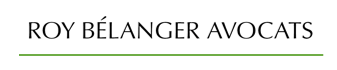 Exemples tirés de la jurisprudence Obligation de loyauté (suite)
Chatham-Kent (Municipality) v. (CAW-Canada), Local 127, 2007 OLAA no 135

Décision de l’Ontario. Une préposée aux bénéficiaires dans une résidence de personnes âgées publie des photos des bénéficiaires et des anecdotes sur son blogue personnel. 

Or, elle critique sévèrement son employeur, ses collègues, nomme les patients et les ridiculise. 

Elle prétend qu’elle ne savait pas que son blogue était accessible à d’autres personnes qu’elle. 

L’arbitre ne la croit pas et son congédiement est maintenu.
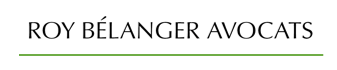 Exemples tirés de la jurisprudence Obligation de loyauté (suite)
Cégep Garneau et syndicat du personnel de soutien du Cégep Garneau, 2019 CanLII 22927 (QC SAT)

Dans cette affaire, deux collègues échangent sur Facebook dans la section « commentaires » d’un statut publié par l’une des deux salariées.

 Extrait de la conversation:

EP :  Ce sont les conditions dans lesquelles nous travaillons qui sont absurdes. Trop de tâches reliées à l'accueil, ce qui n'est aucunement ma tâche. Et que dire de cette surcharge liée à la gestion des examens.  Étouffant. 
NT : Et on vous a mis dans un trou, littéralement. C'est terrible !!! 
EP :  Aucune lumière naturelle. J'avoue que cela me emploi. Si vous voyez passer qqch, faites-moi signe. mine. Je ne suis pas bien 	dans cet environnement. Et on essaie de nous faire croire que ce changement est pour le mieux! (…) Bref, je recherche un emploi. Si vous voyez passer qqch…. Faites-moi signe.

L’employeur impose une suspension de cinq (5) jours à la salariée ayant débuté la conversation alors qu’une simple réprimande est donnée à l’autre salariée ayant participé à la conversation.

L’arbitre rend une décision dans laquelle il explique que la gravité objective des fautes est semblable et qu’ainsi les mêmes sanctions doivent être imposées. Il remplace la suspension pour une réprimande.
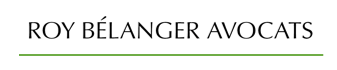 Exemples tirés de la jurisprudence Lésion corporelle
Brisindi et STM (Réseau des autobus), 2010 QCCLP 4158 


Le travailleur est chauffeur d’autobus. 

Suite à un accident au travail, il reçoit un diagnostic de tendinite. 

À aucun moment il ne mentionne aux médecins consultés qu’il continue de faire du sport de haut niveau

La preuve démontre qu’alors qu’il est en arrêt de travail en raison de la tendinite, il participe à quatre biathlons et triathlons. 

Cette information ayant entaché la crédibilité du travailleur, sa réclamation pour lésion professionnelle est rejetée.
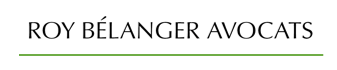 Exemples tirés de la jurisprudence Lésion corporelle (suite)
Garderies Les « chats »ouilleux c. Marchese, 2009 QCCLP 7139 


Alors qu’elle était en arrêt de travail suite à une blessure au dos, la travailleuse publie sur Facebook des photos de voyage où elle s’adonne à différentes activités sportives incompatibles avec sa lésion.

La CLP admet en preuve différentes photos tirées du compte Facebook de la travailleuse.

Willis Brazolot & cie inc. et Hugues, 2010 QCCLP 5704

Dans cette affaire, la travailleuse était en arrêt de travail pour une lésion psychologique.

L’employeur tentait, en déposant en preuve des photos tirées du compte Facebook de la travailleuse, de venir affecter la crédibilité de la travailleuse.

La CLP ne donne pas de force probante à ces documents, car une lésion psychologique n’empêche pas physiquement un individu de tenir certaines positions.
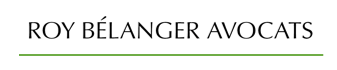 Exemples tirés de la jurisprudence Exécutif syndical
Syndicat des employées et employés professionnels-les et de bureau, section locale 574 et Librairie Renaud-Bray, 2017 QCTA 26 (pourvoi en contrôle judiciaire rejeté)

Le salarié est représentant syndical. Il écrit sur son blogue personnel un texte d’opinion critiquant la décision de son employeur d’interdire le port du « carré rouge » sur la veste d’uniforme des employés. 

Une suspension de trois jours est imposée au salarié.

Quelques mois plus tard, le salarié invite le public, sur son blogue et sur Facebook, à faire des plaintes contre l’Employeur afin de l’inciter à changer sa politique sur le port du carré rouge. 

Le salarié est congédié. 

La suspension et le congédiement sont contestés par grief.

L’employeur dépose aussi deux griefs patronaux réclamant 50 000$ de dommages en raison des publications.
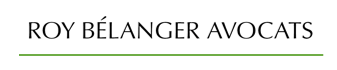 Exemples tirés de la jurisprudence Exécutif syndical (suite)
Syndicat des employées et employés professionnels-les et de bureau, section locale 574 et Librairie Renaud-Bray, 2017 QCTA 26 (pourvoi en contrôle judiciaire rejeté) (suite)

L’arbitre en vient à la conclusion que l’employé a agi en son nom propre et non au nom du Syndicat

Le salarié ne pouvait alléguer son immunité syndicale en pareilles circonstances

L’arbitre maintient la suspension de 3 jours et le congédiement

L’arbitre rejette aussi les griefs patronaux réclamant 50 000 $ en dommages-intérêts
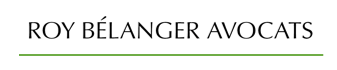 Exemples tirés de la jurisprudenceAncien employé
Digital Shape Technologies c. Walker, 2018 QCCS 4374 

Une employée perdit son emploi en février 2012 et signa une transaction lui assurant un montant d’argent en échange duquel elle s’engage à ne pas porter atteinte à la réputation de l’entreprise. 

En avril 2012, cette ex-employée publia des commentaires négatifs et désobligeants sur la compagnie sur le site Ratemyemployer.com. Ce site web a comme vocation principale « d’offrir à des employés d’une entreprise de s’exprimer, de faire part de leur expérience d’emploi et d’émettre une opinion de façon anonyme afin d’en faire profiter les autres ».

Digital Shape Technologies intenta une poursuite en dommages-intérêts de 75 000 $ contre son ancienne employée en raison de son manquement à son obligation de loyauté. 

L’ancienne employée fut condamnée à payer 10 000$ en dommages-intérêts, et 1000 $ à titre de dommages exemplaires à Digital Shape Technologies.
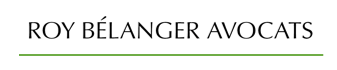 Exemples tirés de la jurisprudenceAncien employé (suite)
Digital Shape Technologie inc.  c. Mikulec, 2020 QCCS 691

Digital Shape Technologie inc. poursuit une ancienne employée en raison des commentaires qu’elle a publiés sur les sites internet RateMyEmployer.ca et Glassdoor.ca. Elle invoque qu’elle a violé son obligation de loyauté et que les propos tenus portent atteinte à sa réputation.

 
Les propos publiés traitent d’une entrevue bâclée, d’un employeur où règne la paranoïa, d’un manque de structure, de valeurs d’entreprise et de politiques internes où il  n’y a pas de communication, mais plutôt de l’intimidation, de la présence accablante de membres de la famille dans l’entreprise et d’un roulement de personnel exagéré.


La Cour conclut que « Mme Mikulec n’a pas agi de façon loyale lorsque, dans le mois et demi de son licenciement elle attire ouvertement l’attention de façon négative sur DST. Il n’était pas loyal de se précipiter sur les réseaux pour projet cette imagine défavorable de DST. Il s’agit là d’une faute contractuelle. Toutefois, l’Employeur n’a pas réussi à prouver qu’il en a subi des dommages. Elle  fut  condamnée à payer une somme symbolique de 1$.
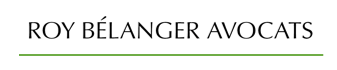 Exemples tirés de la jurisprudenceAncien employé (suite)
De plus, elle conclut que bien que les propos sont négatifs et désagréables pour DST et qu’ils contiennent certaines exagérations, ils reflètent la réalité au regard de l’expérience professionnelle de Mme Mikulec. Il n’y a donc aucune faute vu son droit à la liberté d’expression. 

Distinctions entre cette affaire et l’affaire Walker : 

1- En l’espèce, les commentaires reflétaient la véracité des faits tandis que dans l’affaire Walker, les propos publiés étaient faux. 

2- En l’espèce, il n’y a pas eu de preuve d’atteinte illicite et intentionnelle tandis que dans l’affaire Walker, l’ex-employé fût condamné à 1000 $ de dommages punitifs, car la fausseté de ses propos dénotait une intention de nuire.
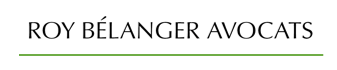 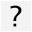 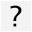 DES QUESTIONS ?
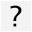 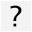 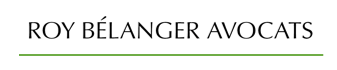